Barn/unge som utfordrer oss.Hvordan ruster vi barn for framtiden?
For assistenter i skolene i   				              Brønnøy kommune				
                                           Torsdag 13.aug.2020
					Kl 08.15 – 11.15
				
					v/ Emilie Kinge
				         Tlf 92895413
							         							   emilie_kinge@hotmail.com					www.emiliekinge.no
									’								
										



’.emiliekinge.no.em
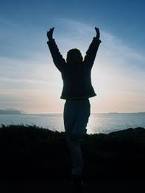 17.08.2020
1
Emilie C.  Kinge
HVORDAN RUSTER VI BARN FOR FREMTIDEN? (Om livsmestring og livskompetanse)
Selvinnsikt og selvforståelse. 
	Økt selvinnsikt/selvforståelse gir økt selvrespekt. 
	Økt selvrespekt gir økt toleranse
Selvbilde
Om normalisering av følelser og reaksjonsmåter. Barn/unge trenger å vite at reaksjonene de har er normale 

Om voksne som er aktive, tydelige og som tar  ansvar for å snakke om det som kan oppleves ubehagelig/vanskelig.

 Hvordan kan vi oppnå større åpenhet i SFO/skolen om trivselstemaer, følelsestemaer, om barns opplevelser, tanker, forestillinger og behov ? Noen eksempler.
2
17.08.2020
Emilie C.  Kinge
Seminarets hensikt er bl.a. ;
å bidra til å skape en kultur med økt vekt på dialog og redusert behov for annen konflikthåndtering.

å skape økt trygghet på hvordan samtaler med barn/unge kan gjennomføres

Å stimulere til økt nysgjerrighet  og engasjement om barns/unges egne opplevelser

Å gi påminnelse om den enkeltes betydning for (utsatte) barn/unge
Emilie C. Kinge
17.08.2020
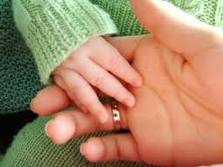 Fra «The Cab Ride»
People may not remember exactly what you did, or what you said but they will always remember how you made them feel.
17.08.2020
Emilie Kinge
4
Om å føle…..
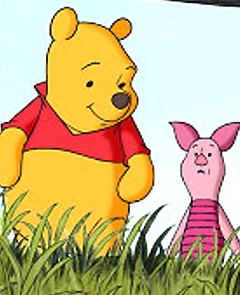 Nasse Nøff og Ole Brumm
satt i gresset og tegnet.
”Hvordan staves venn?”
spurte Nasse. ”Jeg trenger
ikke stave det. Jeg føler det.”
svarte Brumm
17.08.2020
Emilie C.  Kinge
5
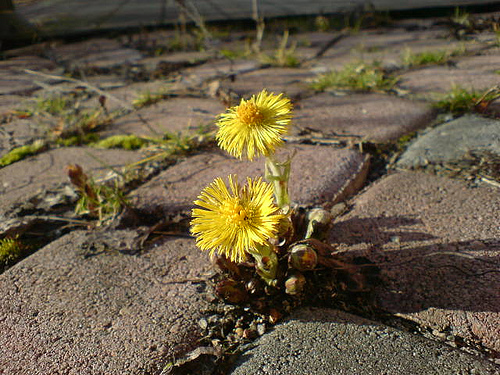 ”Den ene” Finn Skårderud :
Det kan være nok med ”den
 ene” som ser og forstår. Men 
det trengs minst én. Er det én som har vært 
der og sett, kan det være nok til å 
redde livet 
		
”Den ene er den som ser forbi den dårlige atferden og 
mangelen på sjarme, og som tåler de dumme tingene. Det
er den  ene som ser, men også som  tror på forandring. De gir seg
ikke når  den unge er i ferd med å gi opp”.
Emilie Kinge
17.08.2020
6
Om å fange opp underliggende budskap. Forstå hva som motiverer til (uhensiktsmessig) atferd og reaksjonsmåter.
HVORDAN?
Empati og anerkjennelse  vs atferdsmodifisering (Når gjør vi hva?)
Om Empati og Sympati
Om dialogen som samtaleform og om å være en samtalepartner

Det rasjonelle og emosjonelle  kommunikasjonsnivået
Om behov vs løsninger og tiltak
Når gjør vi hva?
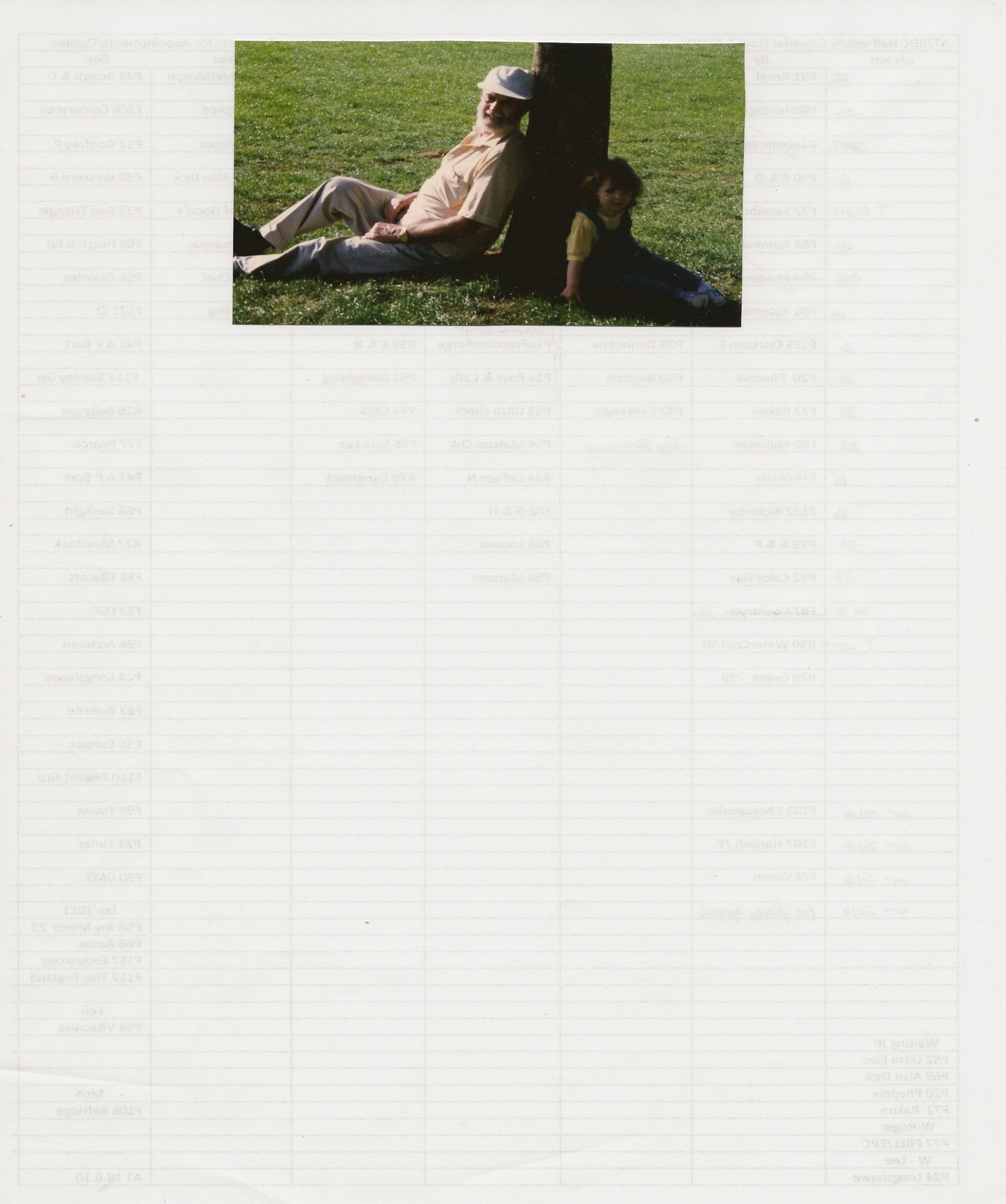 17.08.2020
Emilie C. Kinge
Om å fange opp underliggende budskap, forts.Om å snakke TIL eller å snakke MED
Det rasjonelle (der snakker vi gjerne TIL) og det emosjonelle  kommunikasjonsnivået (der lytter jeg kanskje mer enn jeg snakker. Der gjetter jeg, undrer, stiller åpne spørsmål)
Hva demper situasjonen? Hva roer ned?
Når gjør vi hva?
I akuttsituasjoner?
I fredstid?
Om behov  vs løsninger og tiltak
   	Om å skape en trygghetskultur som inviterer 		til kontakt/dialog
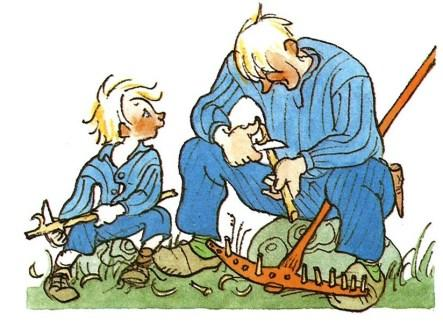 17.08.2020
8
Emilie C.  Kinge
”Det må en hel landsby til for å oppdra et barn” (gammelt ordspråk)
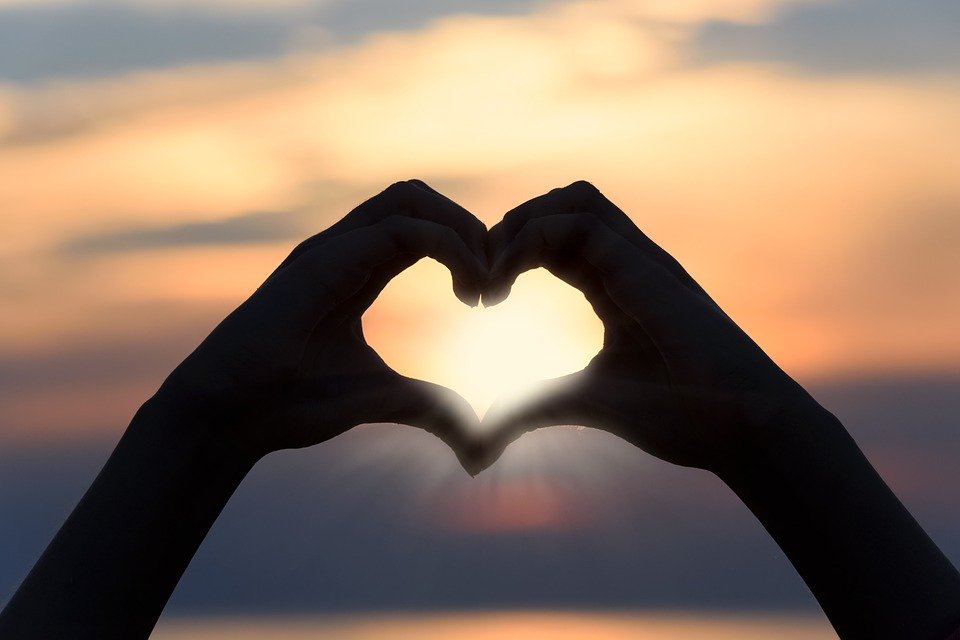 Hvordan kan vi alle bli gode 
   bidragsytere i denne landsbyen?
Det viktige teamarbeidet
Voksne som rollemodeller for barn. 
Hvordan kan SFO/skole og foreldre     samarbeide om å skape et klima i SFO/skolen som gir rom for å dele følelser, opplevelser, tanker og forestillinger – om livet?
17.08.2020
Emilie Kinge
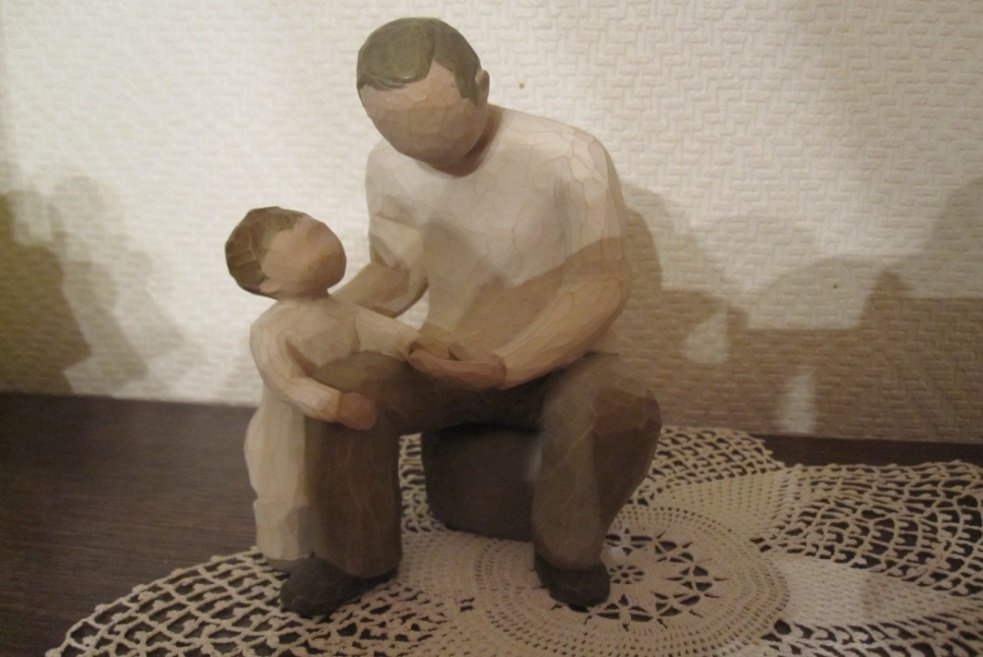 Selvutvikling
For å forstå andre, og det som skjer i samspillet med andre, må en forstå seg selv.
Å forstå seg selv, er avgjørende for hvordan en tenker om seg selv. Eget selvbilde
10
Emilie C.  Kinge
17.08.2020
Om følelsesbevissthet
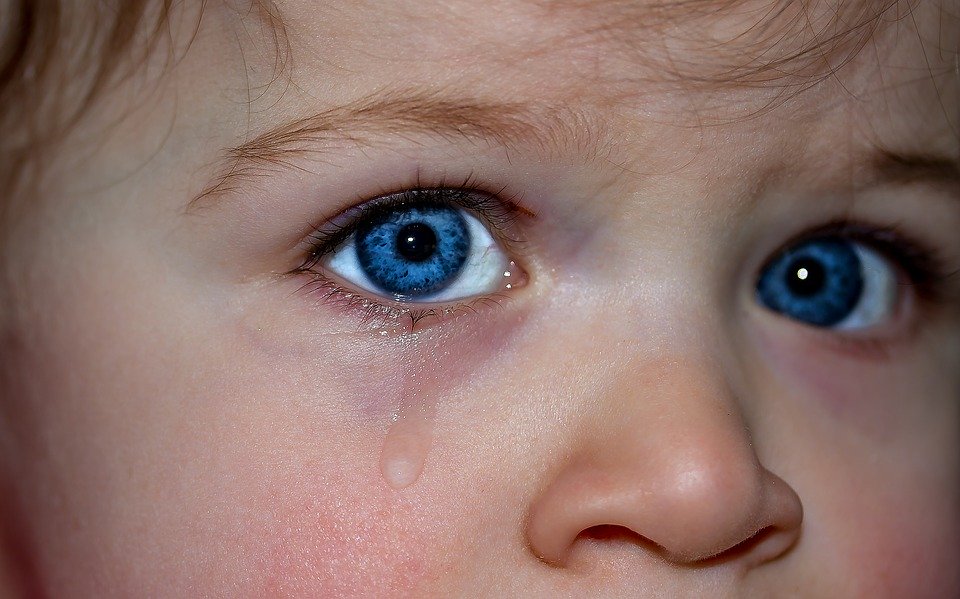 Om å lære barn/unge til å
kjenne til følelser
gjenkjenne/kjenne på følelser
snakke om følelser
17.08.2020
Emilie C.  Kinge
11
Om «å SE» og om å oppleve seg sett ogå HØRE seg forstått
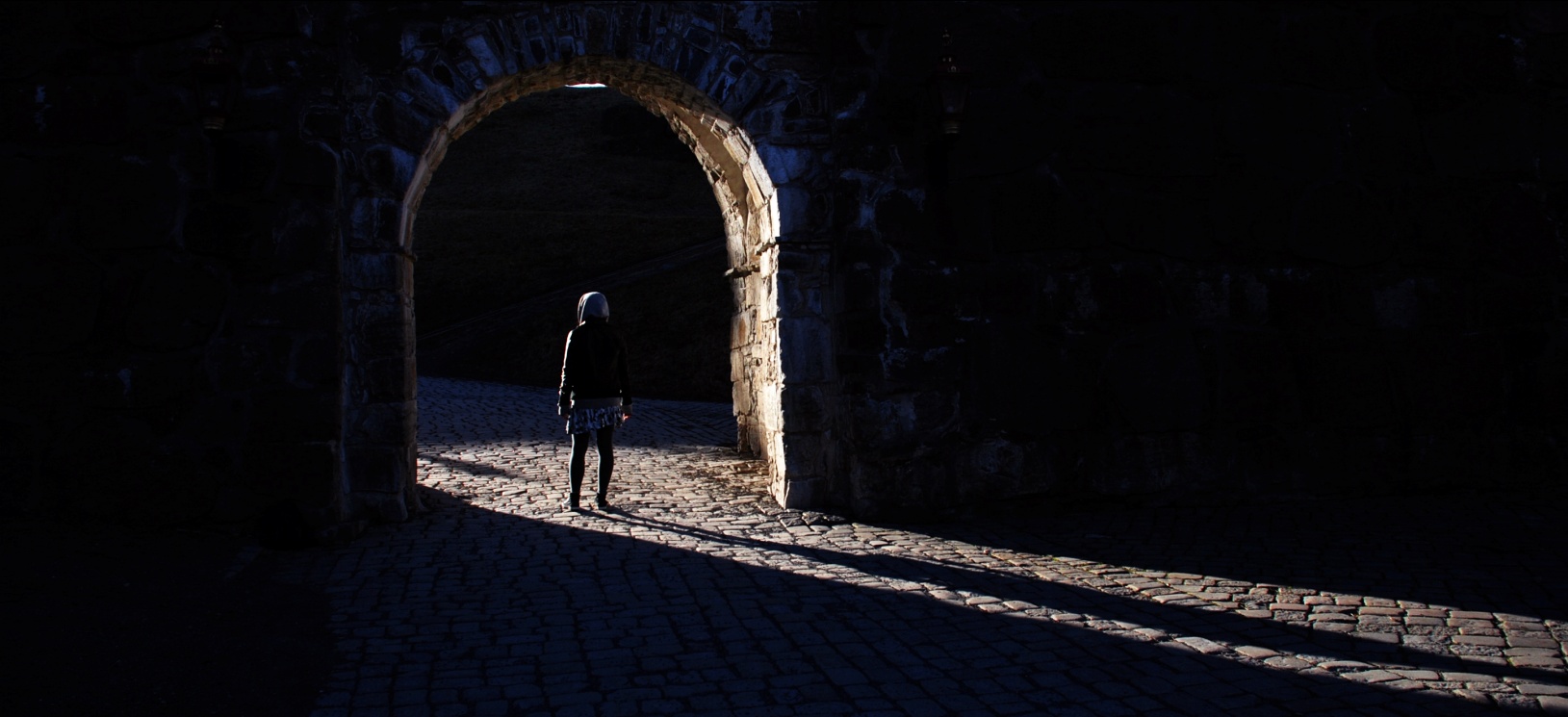 Om å bli sett i sine behov
Og sett i sine bekymringer, 
  vansker og følelsesmessige tilstand.
Om å bli sett bakenfor handlinger og    væremåte
Om å bli sett for sine intensjoner og for sin
	innsats, - ikke bare for sine handlinger og prestasjoner
Emilie C.  Kinge
17.08.2020
12
To ulike oppmerksomhetsfokus:
Nivå 1: Det rasjonelle, saklige, logiske og fornuftige nivået

Nivå 2: Det 
	emosjonelle -, følelses- 
	og opplevelsesnivået



               Hvor har vi vår oppmerksomhet?
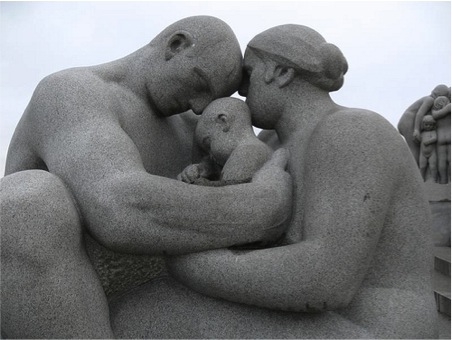 17.08.2020
Emilie C.  Kinge
13
To ulike oppmerksomhetsfokus forts.
Det rasjonelle (der snakker vi gjerne TIL) 
			og 
Det emosjonelle  kommunikasjonsnivået (der snakker vi gjerne MED. Da lytter jeg kanskje mer enn jeg snakker. Der gjetter jeg, undrer, stiller åpne spørsmål)
Hva demper situasjonen? Hva roer ned?
Og igjen: når gjør vi hva?
I akuttsituasjoner?
I fredstid?
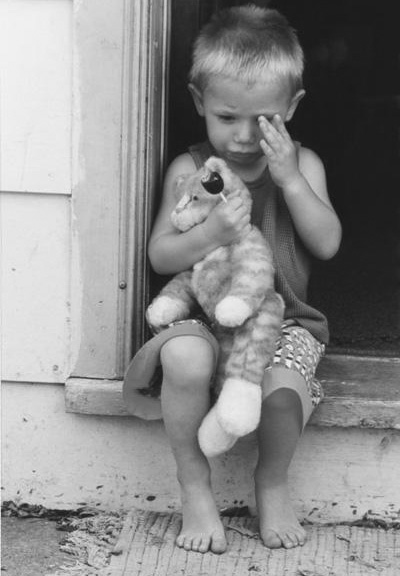 14
17.08.2020
Emilie C.  Kinge
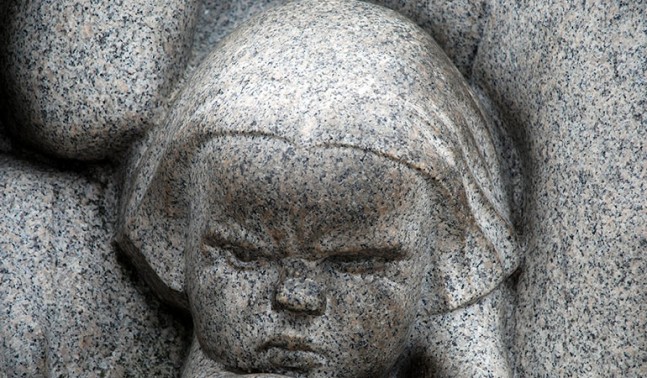 Ulike fokus forts:
Er vi løsningsfokusert (gir råd, iverksetter tiltak som grenser, konsekvenser, sanksjoner osv)
			eller 
Er vi behovsfokusert (dvs er opptatt av å forstå hva barnet trenger av oss)?

 Hva gjør vi når? Er det den andres eller mine egne behov som styrer meg?
17.08.2020
Emilie Kinge
15
Om motivasjon
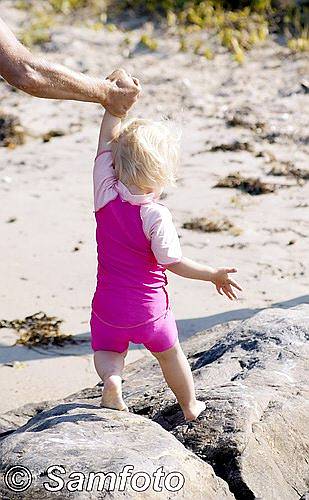 ”Med andres anerkjennelse i ryggen er
 det utrolig hvor langt man kan strekke seg. Og motsatt; dersom støtten og anerkjennelsen uteblir, kan selv den minste oppgave oppleves som et ork. Det er i mange tilfeller ikke oppgavene eller utfordringene i seg selv som gjør det vanskelig for oss i livet, men heller fraværet av anerkjennelse og bekreftelse fra menneskene og miljøet rundt        				oss (Brunstad 2005)
17.08.2020
Emilie Kinge
16
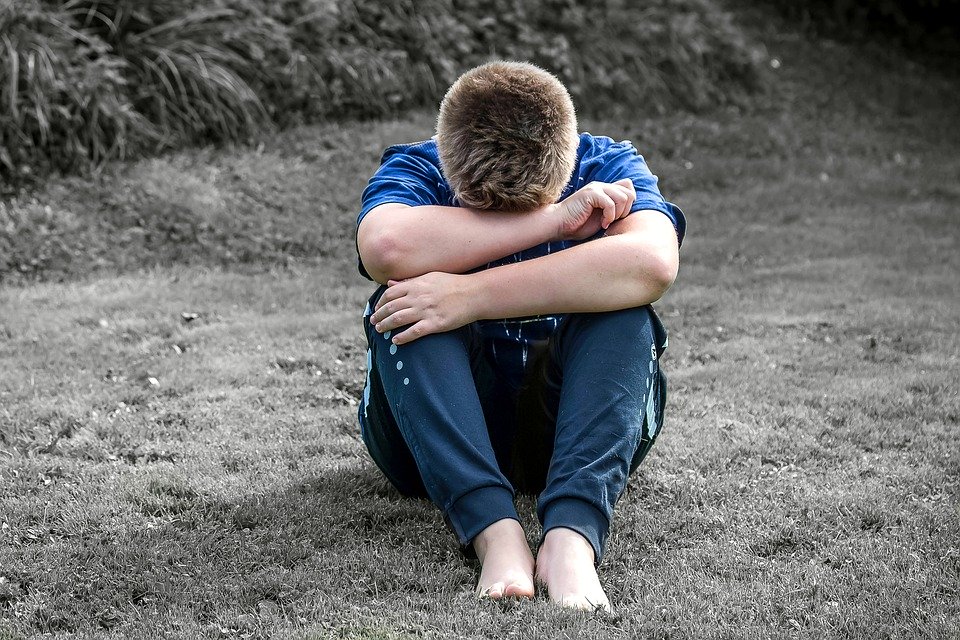 Hva kreves av oss?
Trygghet på egen verdi, rolle, funksjon og kompetanse
Redusert følelsestrykk. ”Vi er dårligere til å empatisere, mentalisere, og til å se og tenke klart, når følelsestrykket vårt er høyt”.
17.08.2020
Emilie C. Kinge
Hvordan?
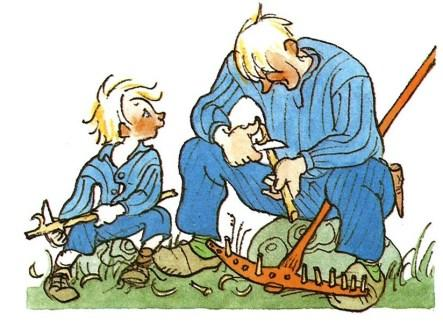 Gjennom nærvær 
    og tilgjengelighet
Ved å skape allianse med barnet (være en ”Alfred”)
Hvem gjør hva? Hvem er i best posisjon?
17.08.2020
Emilie C. Kinge
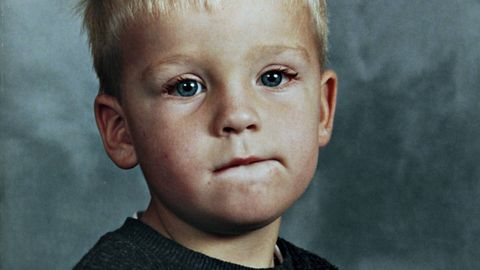 Relasjonen…
…skal kunne tåle de vanskelige temaene. Barn sjekker ut: Er du trygg? Tåler du mine uttrykk og å høre min historie?
Emilie C. Kinge
17.08.2020
Våre verdier og  menneskesyn…..
…..styrer vår kommunikasjon med andre 
mennesker, enten de er små eller store. Videre kan
det være lett å være enige om at empati og 
anerkjennelse av den andre er viktige kvaliteter  i
mellommenneskelig kontakt. Men hva betyr dette 
egentlig i praksis? Og hvorfor endrer vi ofte 
verdier i kontakt med dem som utfordrer oss?
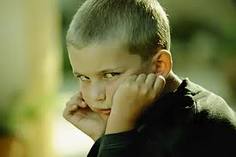 17.08.2020
Emilie C.  Kinge
20
Hva betyr egentlig «Empati»?
Empati kan beskrives som:

	1)  innlevelse
				og 
	2) (empatisk) kommunikasjon
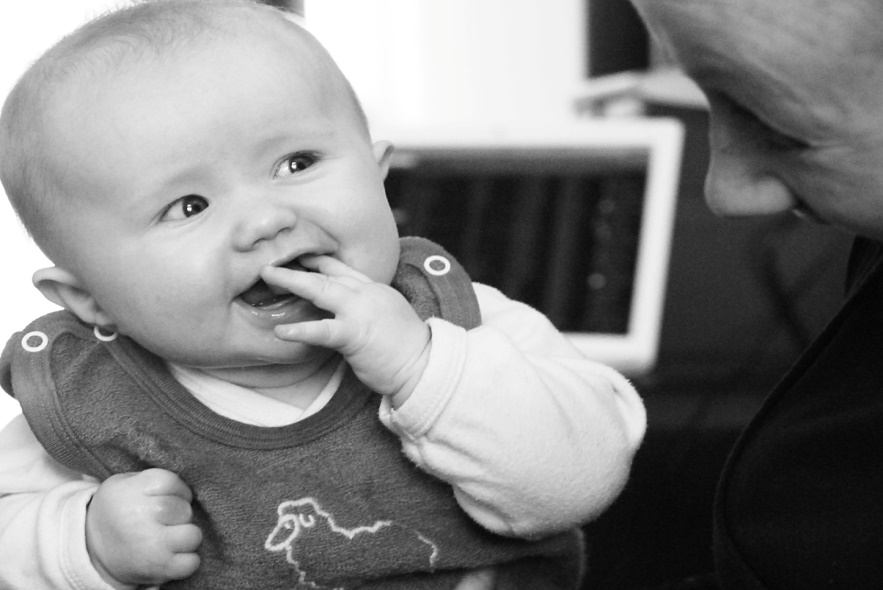 17.08.2020
Emilie C.  Kinge
21
Det motsatte av empati…
….kan sies å være

1) identifisering i betydningen
	  overidentifisering (sympati)

		EMpati betyr INN føling
		SYmpati betyr MED føling.
		(Noen mener derfor at medfølelse er noe 
		annet enn empati , og at den kan hindre vår 
		innlevelse i andre ved at egne følelser styrer oss)
	
2) Argumentasjon
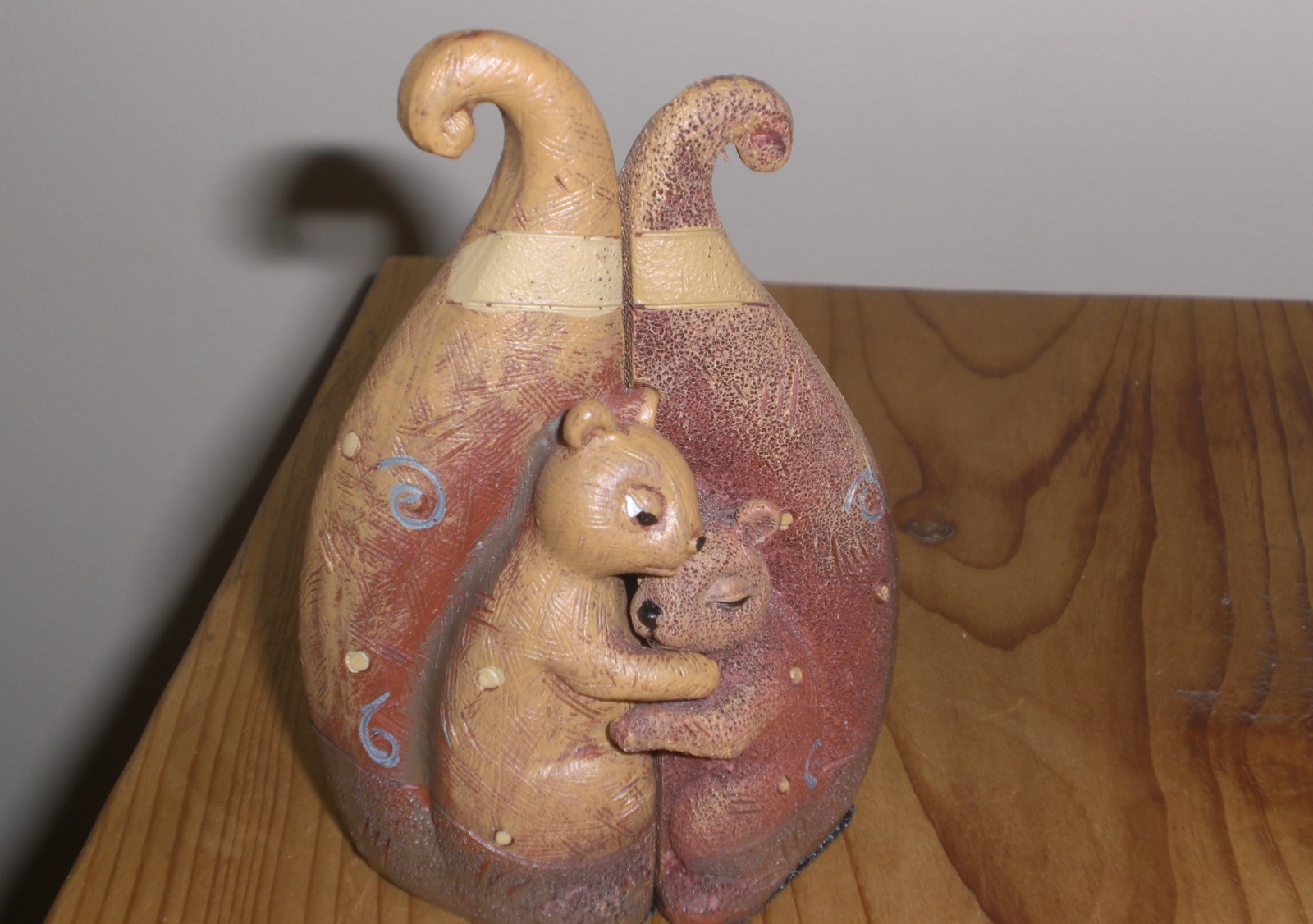 Emilie C. Kinge
17.08.2020
Om mentalisering
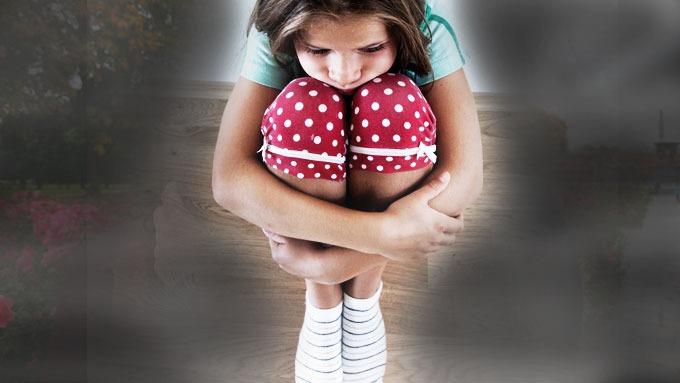 Samler begreper som empati/innlevelse, 
Selvinnsikt (fordrer selvrefleksjon) = ”det er både deg, - og meg”. (Hvordan virker jeg på deg? Hvordan opplever du det jeg sier/gjør?) 
Om å se den andre innenfra og seg selv utenfra.
Å sette skråsikkerheten i parentes
Vise genuin nysgjerrighet    
							(Finn Skårderud)
17.08.2020
Emilie C.  Kinge
23
Forts.
Mentalisering handler om genuin nysgjerrighet på den andre. Det handler om evne til refleksjon, selvrefleksjon, undring ydmykhet, empati. Den ikke vitende holdning er ekstremt viktig. ”Openmindedness”.  Det  betyr selvfølgelig å at du er åpen, men det betyr også at du åpner sinnet og viser den andre hva du tenker. Å være tydelig tilstede, som et sinn som reagerer på den andres sinn” 
(Skårderud . sept 2010)
Veien til endring går via anerkjennelse:
Jeg ser deg
Jeg forstår at ….er/blir vanskelig for deg men:
Jeg vil hjelpe deg
Jeg er her for deg
Dette skal vi få til sammen
Du er ikke alene
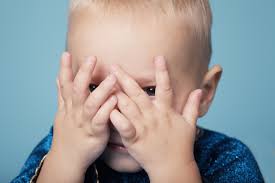 17.08.2020
Emilie C.  Kinge
25
Om anerkjennelse
Hva ER det vi skal anerkjenne? Og hva innebærer det? 

Akseptering: Unngå å dømme den andre 		                   moralsk.
Toleranse:  Å kunne tåle den andres væremåte.
Bekreftelse:   Den andre blir ikke bare hørt,  	           men også forstått. Dette gir kraft (i 	          motsetning til;  ” å ta  kraft”, som 	    		f.eks ved: å bagatellisere, overhøre, 		vurdere/evaluere, alminneliggjøre.
Lytting: Ikke bare til ordene, men også til 	   		følelsene stemninger, underliggende 		undertoner. Fordrer vår sensitivitet til 		å kunne «lese» dette ordløse språket.
16.04.2018
Emilie C. Kinge
Hva hindrer barnet i å snakke med deg? (Ø. Aschjem)
Skam
Lojalitet 
Vondt å fortelle 
Mangler ord 
Normalisering 
Utrygg
Frykt 
Trusler 
Ingen tro på forandring; ”hjelper ikke” 
Hjelp eller forhør?
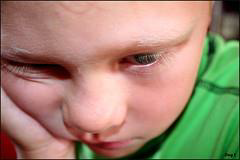 17.08.2020
Emilie C. Kinge
Hva hindrer deg i å snakke med barn/unge?
•Møte med egen sårbarhet i møte 
      med barnet. 
•Lojalitet/respekt overfor foreldre 
•Mangel på kunnskap 
•Angst for å blande seg i andres privatliv. 
•Redsel for eventuelle konsekvenser/represalier. 
•Frykt for å ta feil

Kanskje også frykt for å stille de «gale» spørsmålene og påføre barn/unge ekstra belastninger?
«Vi skal jo ikke drive terapi heller?»
17.08.2020
Emilie C. Kinge
Lytte eller snakke?
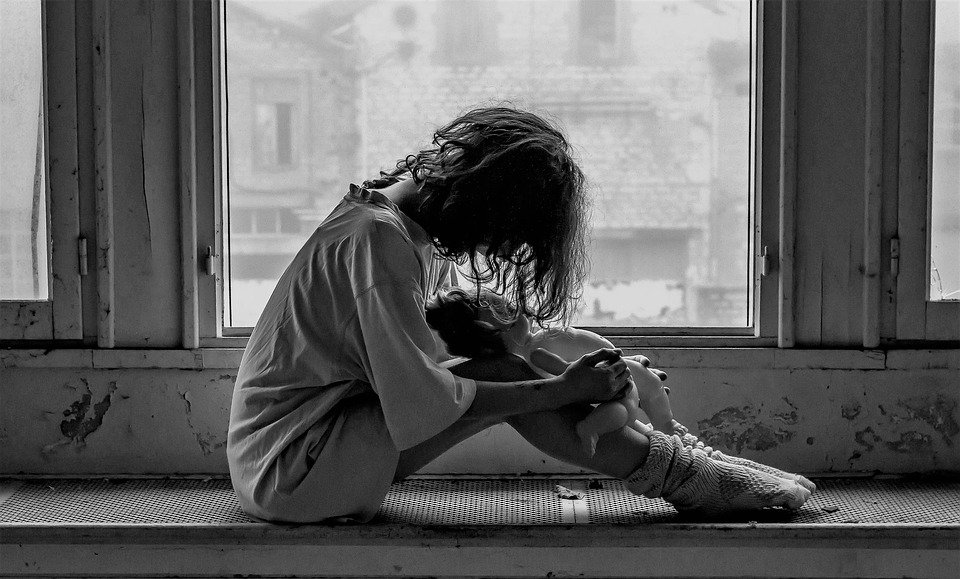 Om å snakke så barn/unge lytter og lytte så barn/unge snakker

Det gjelder å finne balansen slik at man ikke blir underaktiv og samtalen dør ut, ei heller overaktiv, for da slukner barnets oppmerksomhet  (Raundalen og Schultz 2008)
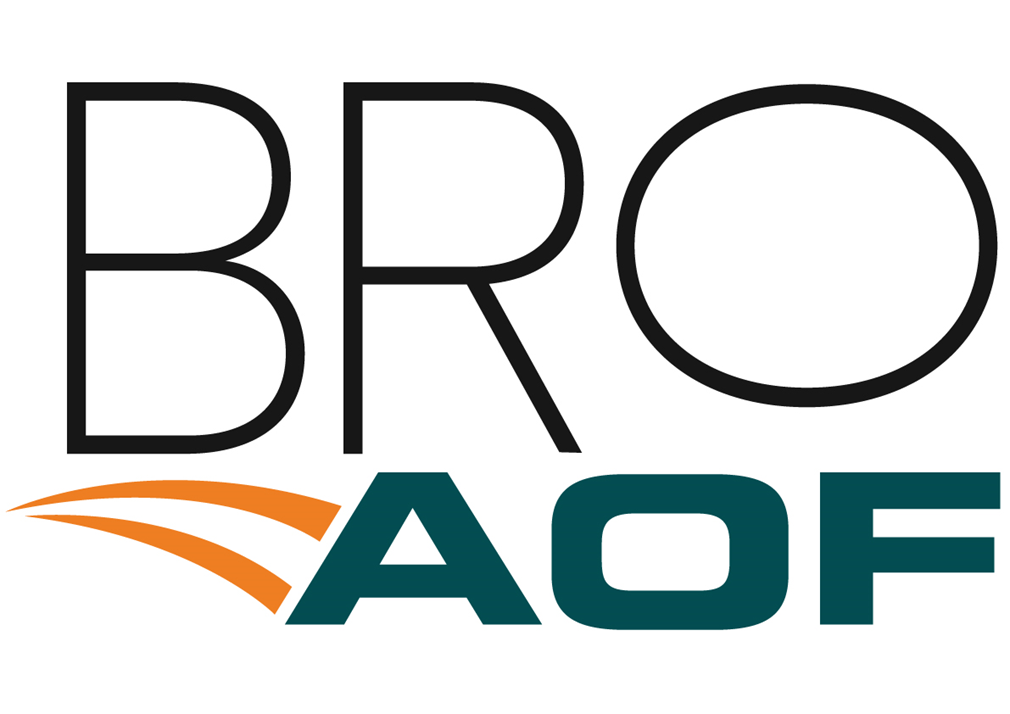 Emilie Kinge
29
17.08.2020
dialogen gir oss innsikt…
….ved at ordene vi bruker når vi snakker, er tanker. Å snakke er å tenke. Ordene får vekt ved at vi – og noen andre - lytter til dem.

….når man tillates å si noe som ennå ikke er ferdig tenkt, i en sammenheng der man også får tid og rom til å lete etter ordene.

Tankene blir til underveis, skritt for 
    skritt, i takt med at vi finner ordene 
	vi søker
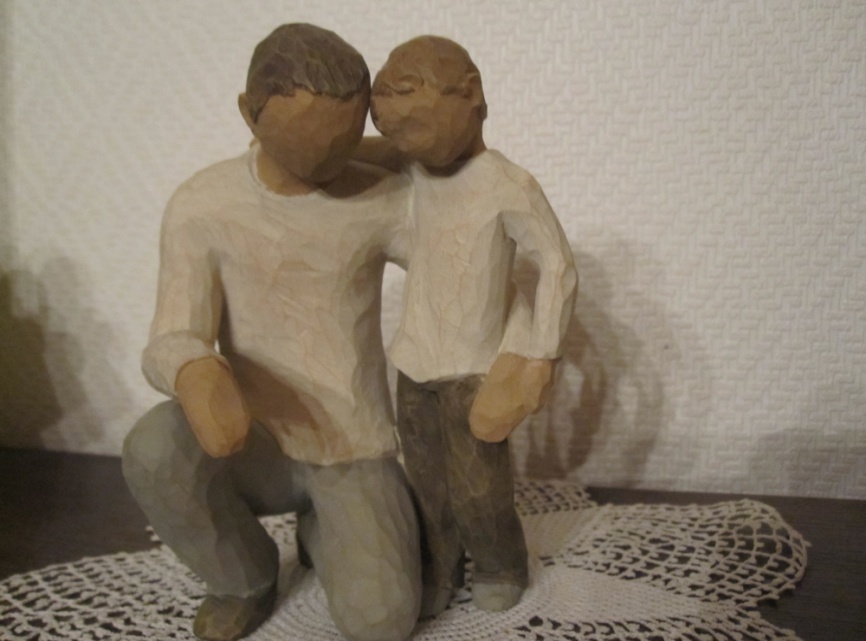 17.08.2020
Emilie C. Kinge
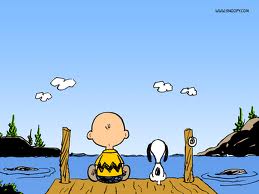 Dialogens idealer
Kunsten å lytte
Kunsten å stille spørsmål.    Undring 
Sosial årvåkenhet. Hvilke følelser rører seg i den andre?
Oppriktighet. Ærlighet, dvs å kunne dele egne tanker uten å se på dem som sannheten
17.08.2020
Emilie C. Kinge
Hva skal til for å opprette en dialogisk relasjon?
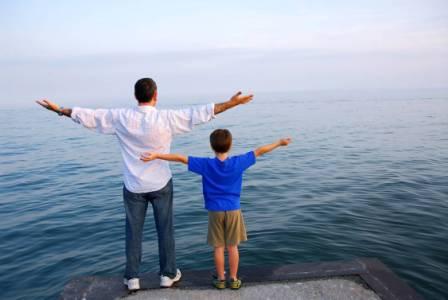 Fravær av ekspert
Fravær av makt
Fravær av autoritet
Fravær av objekt – subjekt
Nærvær av subjekt – subjekt.
17.08.2020
Emilie C.  Kinge
32
Om å skape et klima som gir rom for ulikhet, mangfold og åpenhet
GENERELT:
gjennom  å arbeide med/snakke om/reflektere og undre seg/utforske.. temaer som: ønsker, behov, følelser, ulike reaksjonsmåter, ulike tilstander osv i ”fredstid”

SPESIELT: 
Kan forenkle kontakten og dialogen og forkorte prosessen med å komme nær dem (barn/unge og/eller foreldre) som er spesielt utsatt
Emilie C.  Kinge
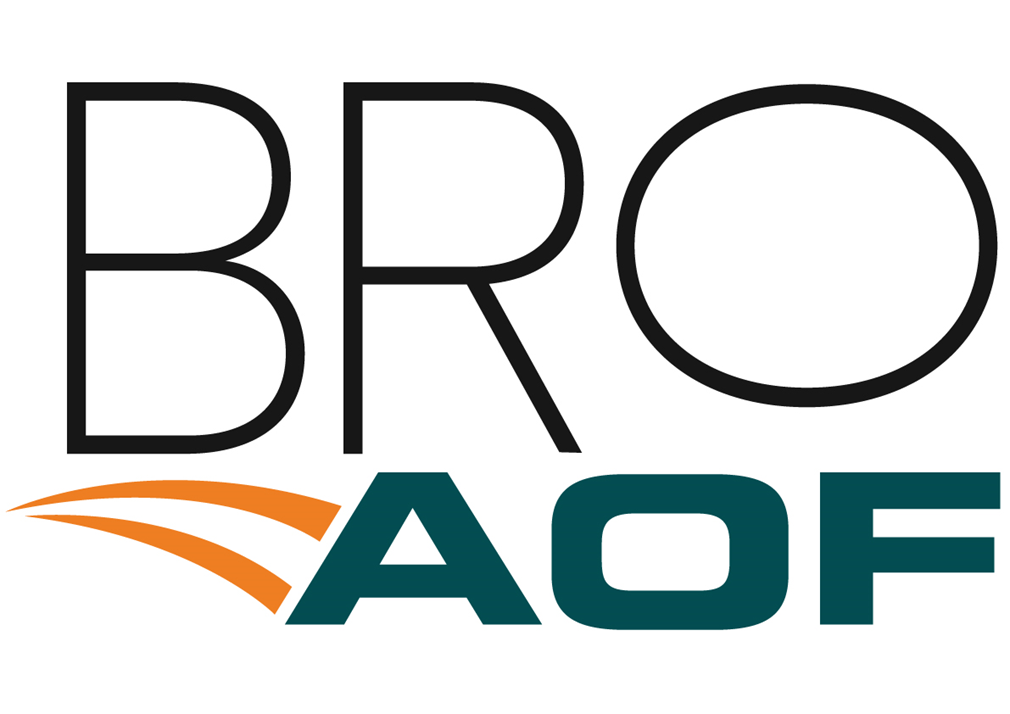 17.08.2020
33
Samtalen
Unngå generelle spørsmål av typen. ”hvordan har du det?”,  ”hvordan har du hatt det siden sist? i SFO/skolen? helgen? ferien? osv. 
Invitere gjerne gjennom konkrete spørsmål som: 
	”hva skjedde da….”,  ”fortell”, ”hva skjer”, hva tenker du?”, hvordan opplevde du..”, ”kan du si noe mer”  fortell mer om det…” osv.
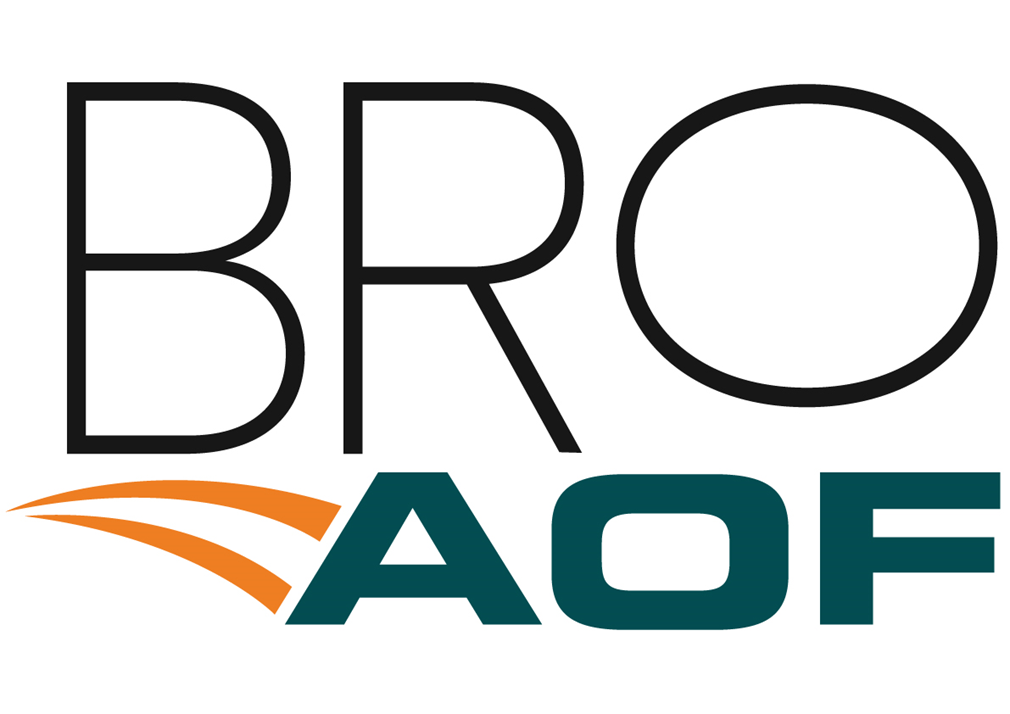 Emilie C.  Kinge
34
17.08.2020
Prøv å stille spørsmål som retter seg mot:
…følelser, reaksjoner og opplevelser 
    undre seg spørsmål:
		hva ville skje hvis du….
		tenk deg at du….
		hva skulle du ønske ville skje hvis…..
   hva kunne du  ønske at vi voksne skal gjøre når… (hva tenker du hadde vært fint, lurt å gjøre når…) osv.
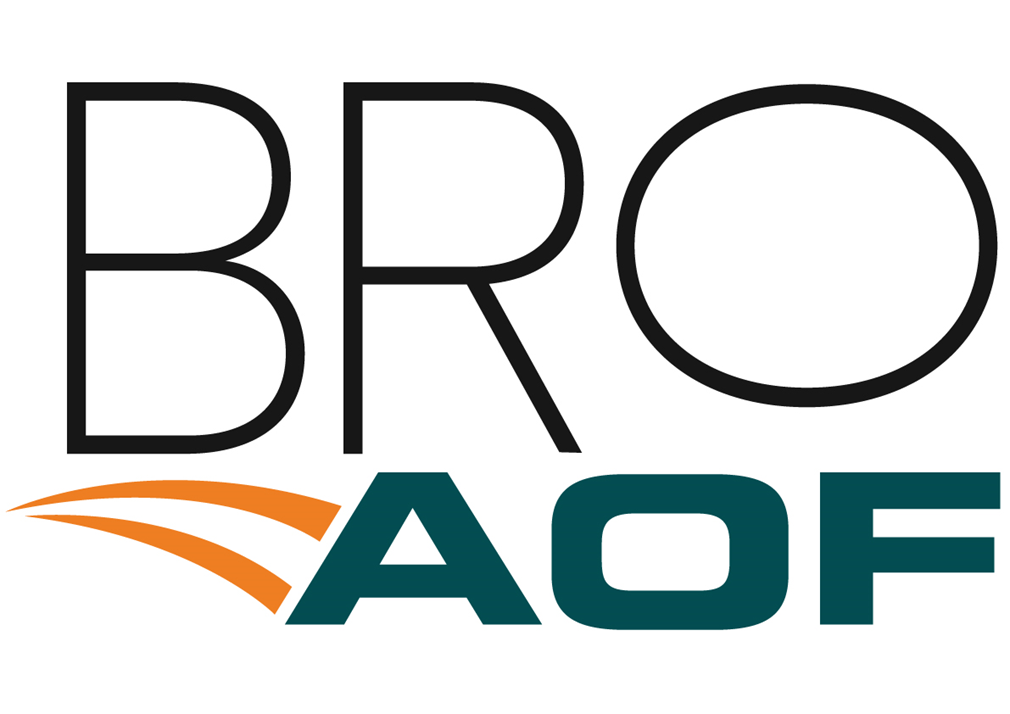 Emilie C.  Kinge
35
17.08.2020
Setningsutfylling
Det som gjør meg mest glad for tiden er...
Det som gjør meg mest trist for tiden er...
Det jeg savner mest i livet mitt nå er...
Når jeg våkner om natten tenker jeg...
Mitt høyeste ønske er....   (Raundalen og Schultz 2006)
Du kan være redd, glad, trist, sint når…..
Når du blir redd, glad, trist, sint kan det hende at du….. (Svatun  2007)
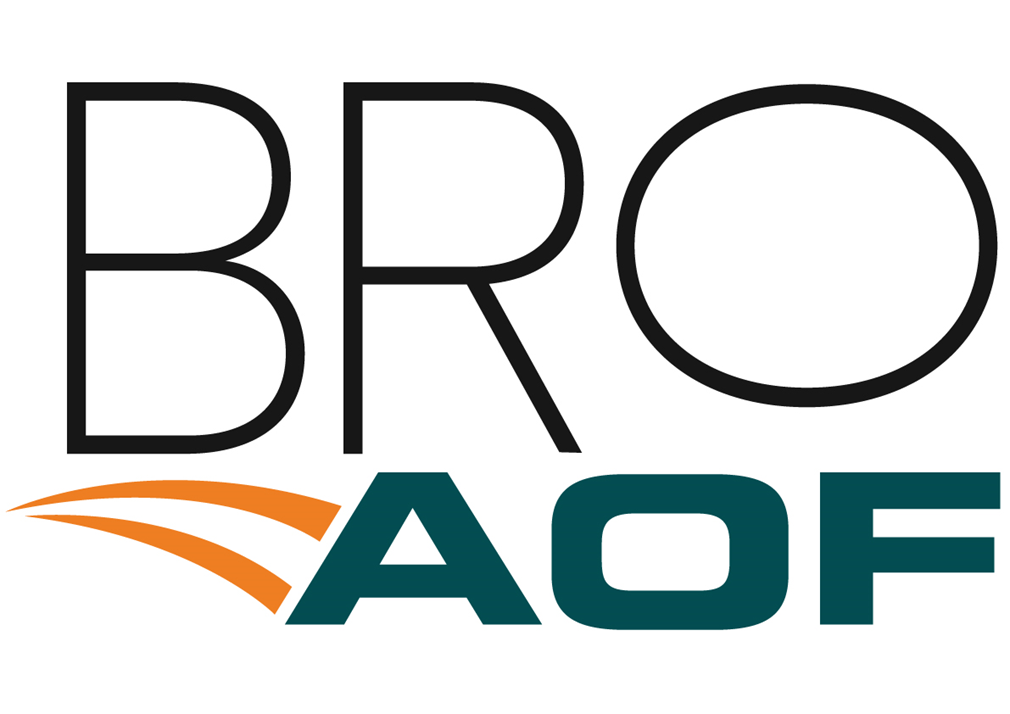 17.08.2020
Emilie C.  Kinge
36
Fremmende kommunikasjon. Oppsummering
Anerkjennelse
Inntoning
Åpne vs lukkende spørsmål
Utforskende og  undrende spørsmål
Benevning og beskrivelser  vs spørsmål
Om å gjette seg inn
Gjentakelse av det barnet sier (som forsterkning og bekreftelse)
Setningsutfylling
Pauser
                Metakommunikasjon. Oppsummeringer.
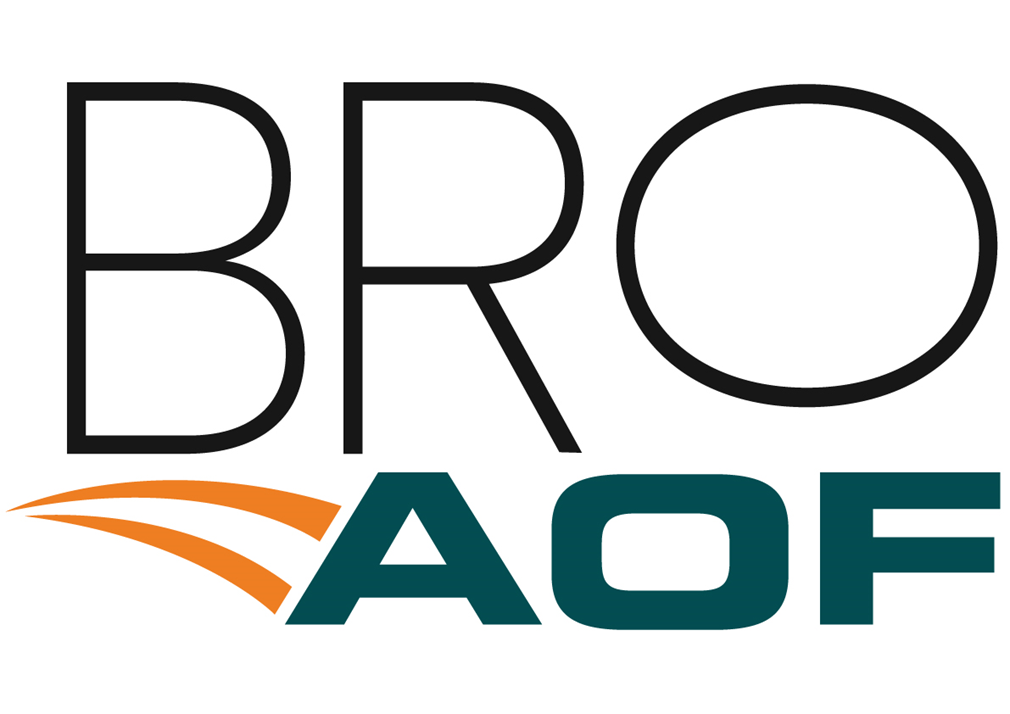 Emilie C.  Kinge
17.08.2020
37
TEAM OG TEAMSAMARBEID
Mål: helhetlig tenkning, likeverdig deltakelse,
Hva preger et godt team?
Fravær av allianser mellom enkeltaktører
Enighet om arbeids- og ansvarsfordeling
Erkjennelse av at team medlemmene er avhengig av hverandre, den enkeltes kompetanse og fellesskapets styrke, utfyllende funksjoner
17.08.2020
Emilie C. Kinge
Oppsummeringsspørsmål til diskusjon:
Våre verdier og  menneskesyn styrer vår kommunikasjon med andre mennesker, enten de er små eller store. Videre kan det være lett å være enige om at empati og anerkjennelse av den andre er viktige kvaliteter i mellommenneskelig kontakt. Men hva betyr dette egentlig i praksis? Og hvorfor endrer vi ofte verdier i kontakt med dem som utfordrer oss?

Hvordan kan SFO/skole og foreldre samarbeide om å skape et klima/en kultur  i barnehagen/skolen som skaper trivsel og inkludering av alle?
Hvorfor er barn/unge som utfordrer oss spesielt sårbare?
Hvordan påvirkes vi av utfordrende atferd? 
I hvilke grad og på hvilken måte kan dette prege våre handlinger, reaksjonsmåter og valg av tiltak?
17.08.2020
Emilie C.  Kinge
39
Gunilla Wahlstrøm i ”Nikki, den umulige ungen”:
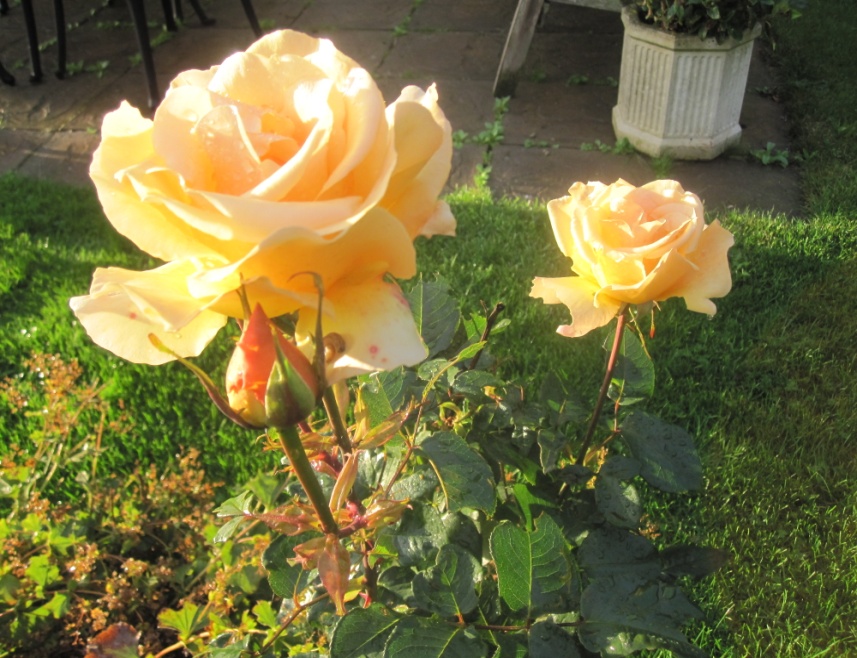 ”Den dagen menneskene 
forstår at de ikke forstår, 
den dagen kan underet
 skje. Det er da hjertet og 
sinn kan åpnes og innsikten senke seg inn i 
enkeltmennesket.  
Det er da den harde knoppen kan våge å folde 
seg ut i full blomst.”
17.08.2020
Emilie Kinge
40
Bjørn Eidsvåg
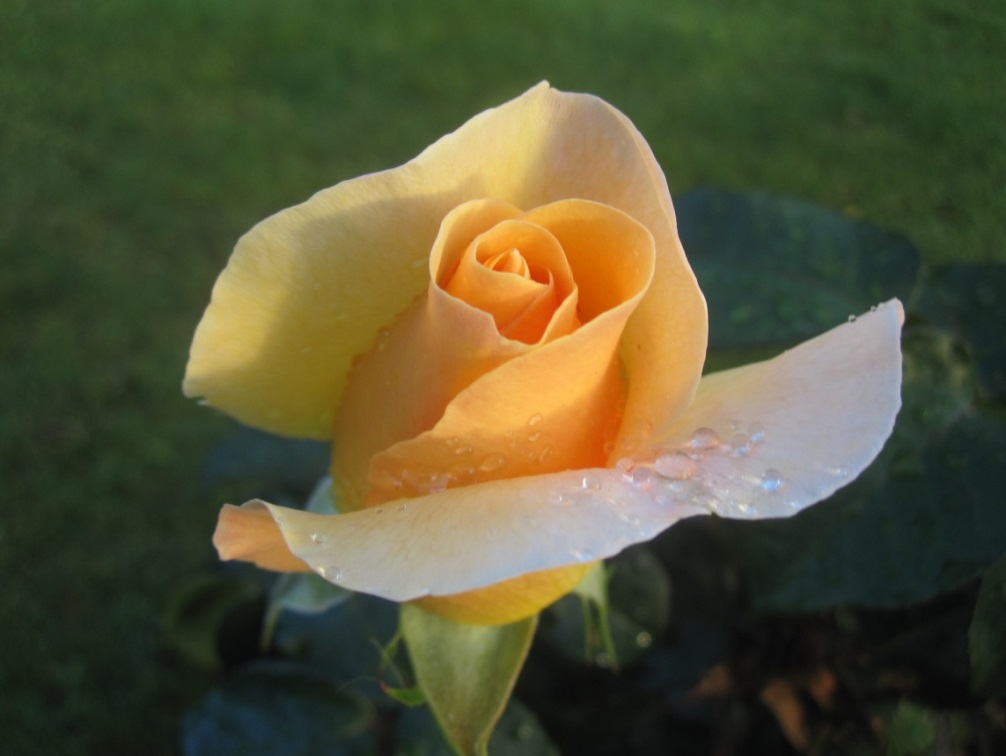 Me e kver og ein ei gåtaet lite universikkje lette åbli kloke påme forsøke å forstå osspå kryss og på tversmen har veldig langt igjen å gå

Det e lurt å væra åpen og rausedet e'kje smart å fella dommar for fortdet kan vær farverikt og flott hos den tauseog den "verste" vær av flottaste sortme e alle mer enn me forstårme ser kunn litt av det som foregårdet e spennande det her:ingen e bare det me ser
Emilie C.  Kinge
17.08.2020
41
Mine bøker:
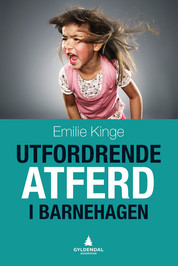 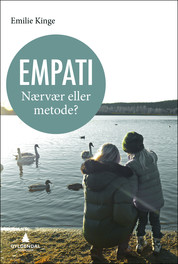 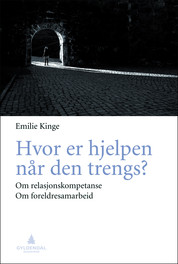 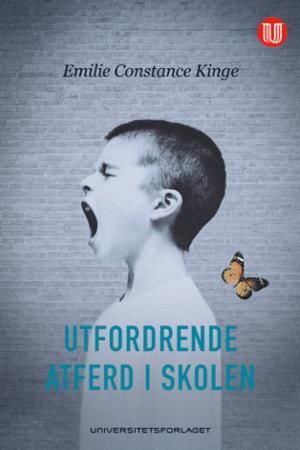 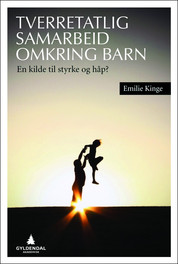 17.08.2020
Emilie Kinge
42